KARAKTERISASI KAPASITOR SEMI-SILINDER SEBAGAI SENSOR TINGKAT MANIS BUAH JERUK
Arif Surtono, Azmi Prilly dan Amir Supriyanto
Jurusan FisikaFMIPA UNILA
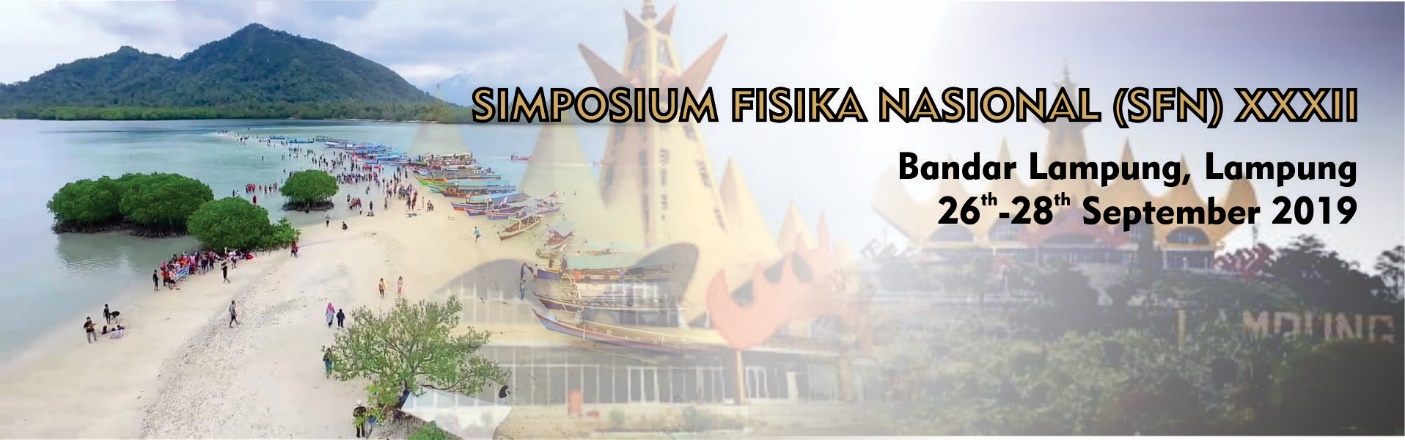 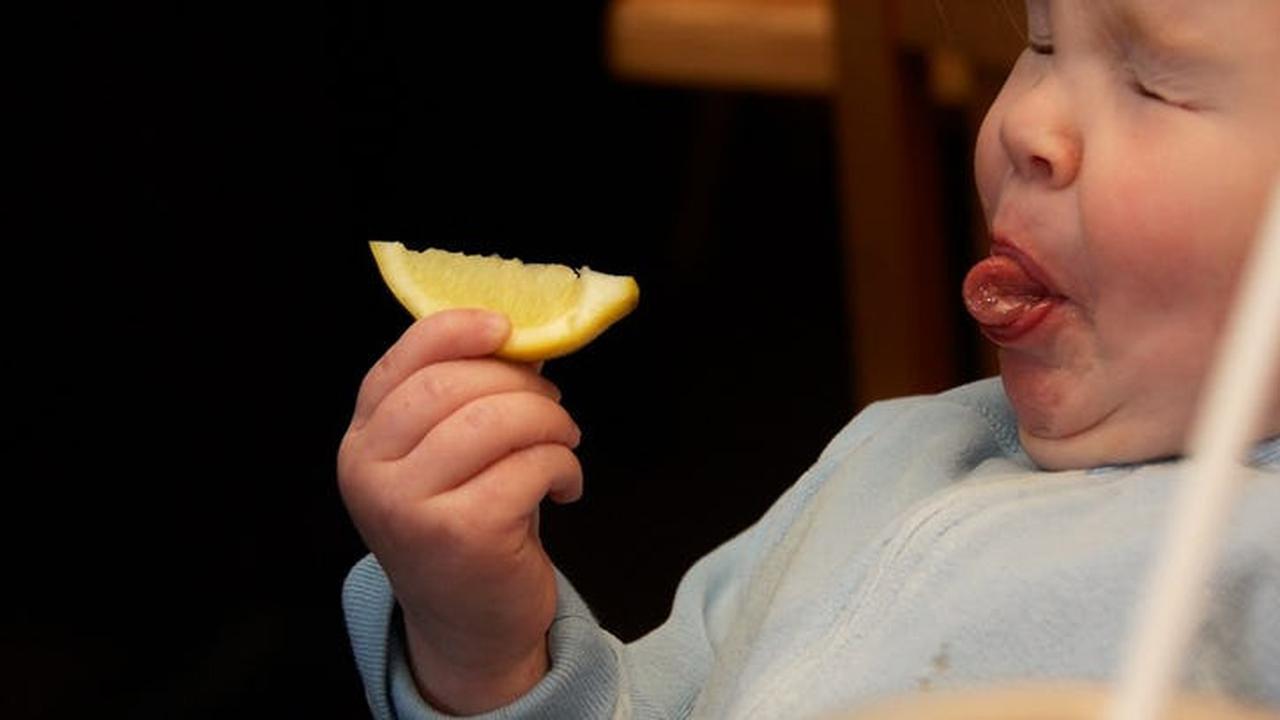 Latar Belakang Masalah
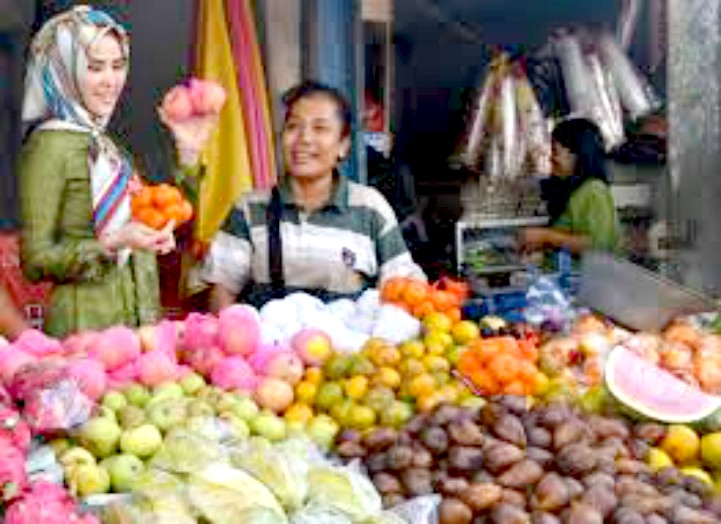 Jeruk  salah satu buah favorit di Indonesia
Selalu tersedia pada lapak pedagang buah
Tumbuh di daerah tropis dan sub-tropis
Mengandung : 70 - 92% air (tergantung kualitas buah), gula, asam sitrat, asam organik, asam amino, vitamin, dll
Kandungan asam sitrat tinggi saat mentah dan menurun hingga 67% saat matang
Saat matang tentu tingkat manisnya meningkat
Warna kulit jeruk sering menjadi acuan menilai tingkat manis atau kematangan jeruk, namun cara ini tidak akurat
Bahkan para pedagang acap kali menyediakan tester bagi pembeli, namun acap kali kita mendapati  jeruk yg dibeli tidak manis ketika dimakan, khususnya saat membeli dalam jumlah banyak.
Karena itu diperlukan sensor tak merusak yang dapat “menilai” tingkat manis buah jeruk
Metode Penelitian
Diagram Blok Sistem Pengukuran :
Rancangan Hardware :
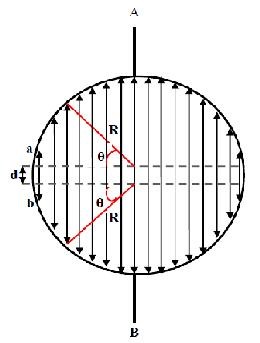 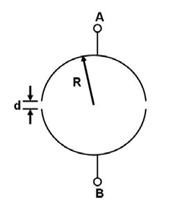 Tampak samping dan atas sensor semi silinder
(
a
)
(
b
)
Metode Penelitian
Rancangan Hardware :
Sensor :
Dua buah plat tembaga, tebal 3 mm, panjang 13 cm, lebar 4 cm
Disusun semi silinder : dua buah plat ditekuk ½ lingkaran kemudian digabungkan , 
     diameter 8,5 cm , d = 5 mm
Multimeter:
Utk mengukur tegangan keluaran sensor (DC) setelah disearahkan gelombangnya
Osilator :
Pembangkit AC sinus, modul XR-2206
Frekuensi : 1 kHz, 10 kHz, 100 kHz
Wave Rectifier :
Penyearah gelombang penuh menggunakan 4 dioda
Pengambilan data
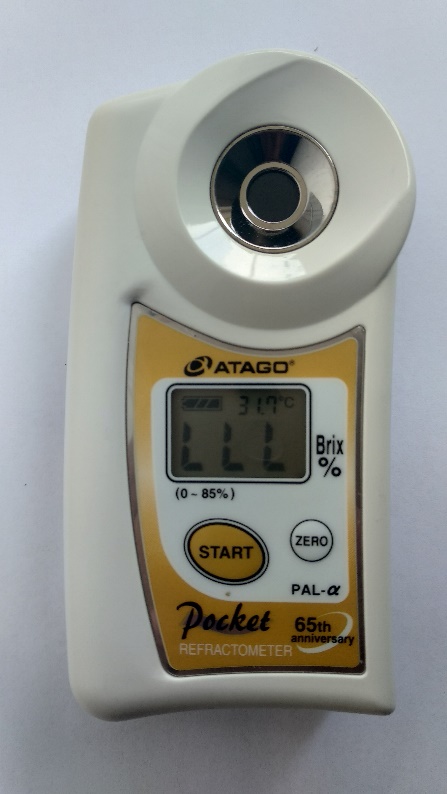 Setiap buah jeruk tingkat manisnya diukur menggunakan Brixmeter / Refraktrometer Merk Atago 
sebelum diambil data tengangan keluaran sensor
Hasil Penelitian
Karakteristik sensor pada frek = 100 kHz
Kesimpulan
Tegangan keluaran sensor kapasitif semi silinder pada frek 100kHz jauh lebih besar disbanding menggunakan frekuensi 1 kHz dan 10 kHz.
Tegangan keluaran sensor memiliki korelasi positif dengan tingkat manis buah jeruk
Karena tegangan keluaran sensor masih dalam orde mV maka masih diperlukan rangkaian pengkondisi sinyal (penguat) untuk dibaca ADC
Terima Kasih
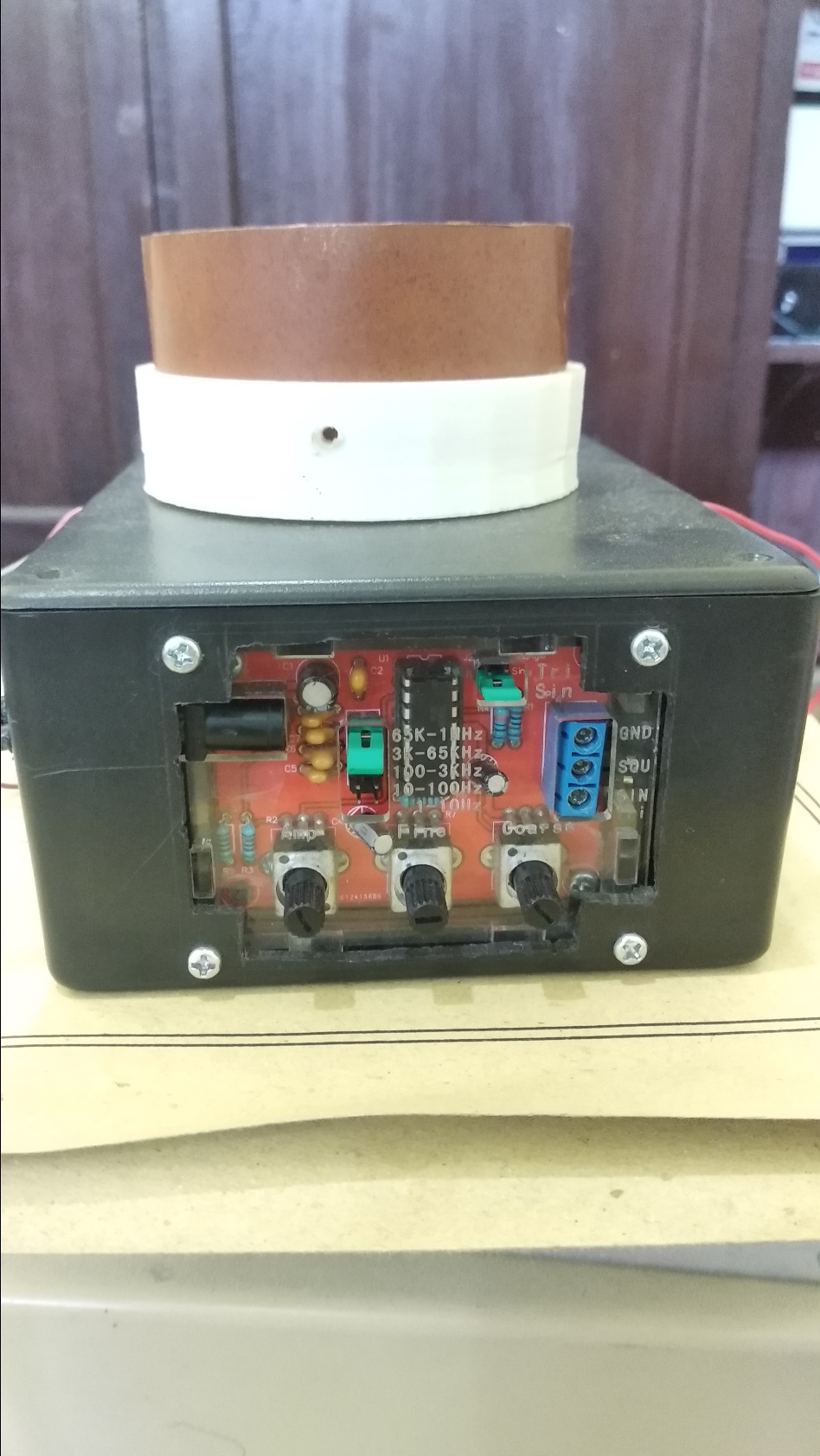 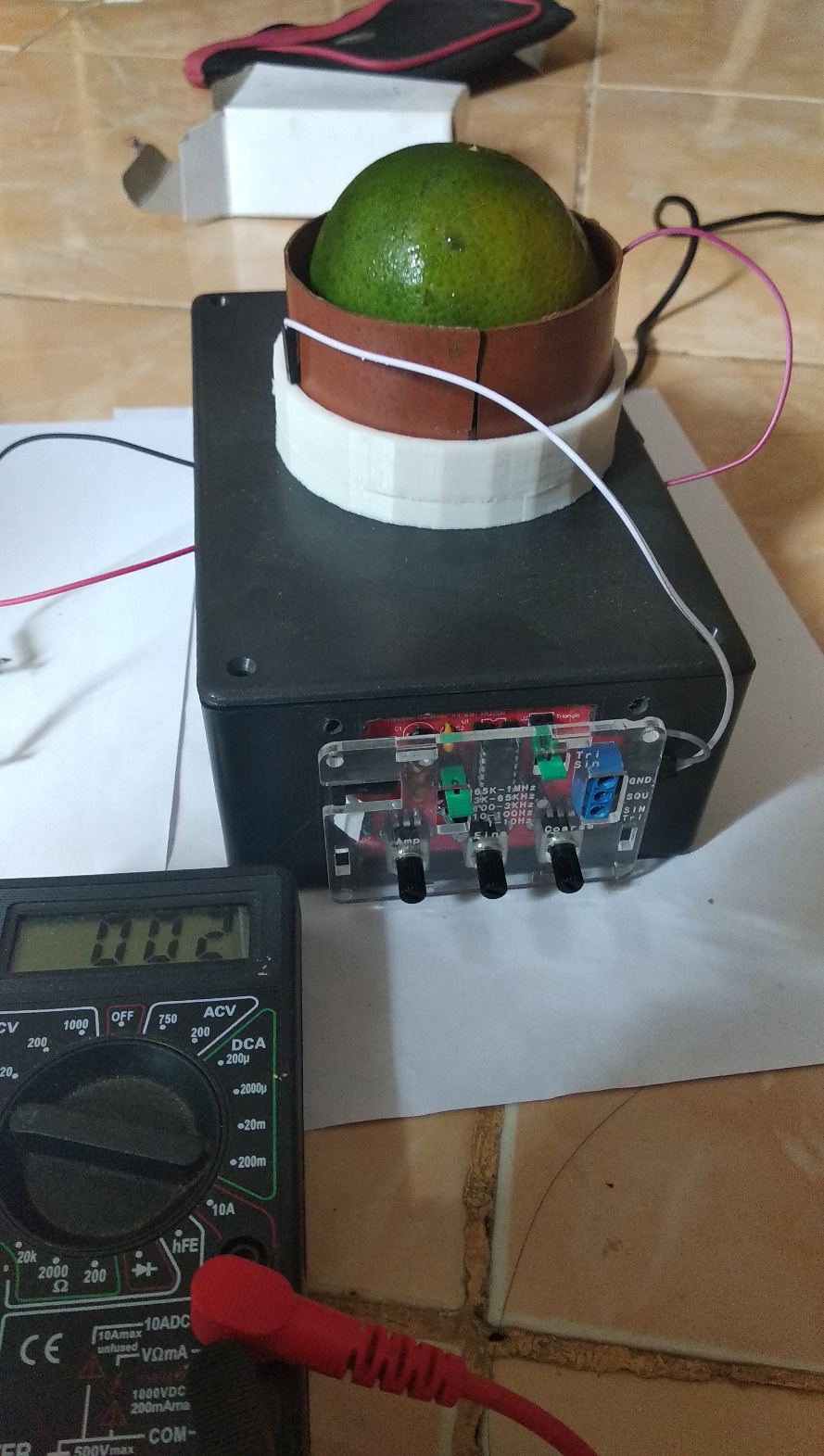 Rangkaian Osilator XR-2206
Penyearah gelombang